Year 3 - Home Learning Activities
Hi year 3, 

There will be some  new challenges every week to keep you busy while you are at home. Some will be practising things we have already learned about and others are new. 
Most importantly, stay happy, healthy and smiling. We can’t wait to see you.

We miss you lots,
Miss Lehan and Miss Casey x
English
Please follow this link and complete the daily reading and writing activities.

https://www.bbc.co.uk/bitesize/tags/zmyxxyc/year-3-and-p4-lessons 


Challenge: Use this link to remind you of how to write instructions.
https://www.bbc.co.uk/bitesize/topics/z2yycdm/articles/zws9tv4 

Imagine this alien has landed on our planet. Can you teach it how to make a sandwich? Make sure you include every step because this alien has never seen anyone make a sandwich before.
Maths
Please use this link and follow the daily lessons https://whiterosemaths.com/homelearning/year-3/  
It is really important to keep practising our times tables, especially 3, 4 and 8. Here is a class favourite game, can you play against your family?
https://www.topmarks.co.uk/maths-games/hit-the-button 

Challenge: Follow the activities on this link to learn about perimeter. https://www.bbc.co.uk/bitesize/topics/zvmxsbk/articles/zsr4k7h 
If you have a ruler at home can you draw your own rectangles and work out the perimeter?
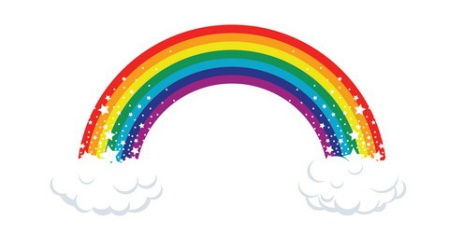 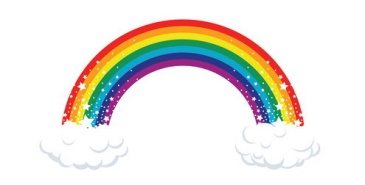 History
Our history topic is the Roman Empire and its impact upon Britain. Last week, we found out about the Roman invasion of Britain. 

This week, use this link to learn about life in the Roman army: 
https://www.bbc.co.uk/bitesize/topics/zwmpfg8/articles/zqbnfg8 

Challenge:  Can you create a factual poster about the Roman army? Add as may facts as possible including: who could be soldier, how large the army was and how soldiers trained. 
Would you like to have been a Roman soldier?
Science 
Our Science topic this half term is plants. 
Use this link to help you learn about what plants need to live.
https://www.bbc.co.uk/bitesize/topics/zy66fg8/articles/zcmtk2p 
 
Challenge: One of your friends is trying to grow a plant but it keeps dying. Using what you have practised in English, can you write a set of instructions about how to take care of a plant to help her? You will need to include the five things plants need to survive.
Art
Using what you have learned about the Roman army, can you draw a Roman soldier and label each piece of his equipment?

You might want to include this on your History poster or it could be a separate piece of work.

Don’t forget to include the material each piece of the soldier’s equipment is made from, and why do you think they choose that material?
The History link will be helpful here as well.
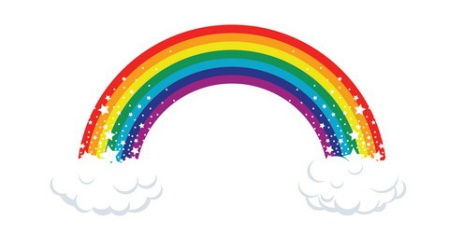 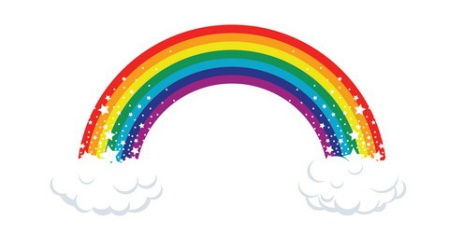